The 2nd JointKyoto-NTUHigh Energy TheoryWorkshop
Welcome!
Non-AbelianGauge Symmetries Beyond Yang-Mills
Pei-Ming Ho
Physics Department
National Taiwan University
March,  2015
Yang-Mills Gauge Symm.
Gauge symm. in YM (and CS):
gauge group = (finite-dim.) Lie group
0-form gauge parameter λ
1-form gauge potential A
2-form field strength F = dA + AA
Generalization #1
n-form gauge parameter λ
	with (n-1)-form redundancy λ~λ+ dε
(n+1)-form gauge potential A
(n+2)-form field strength F = dA + ?

	Question: How to be non-Abelian?
M5-brane effective theory
1-form gauge parameters 
	with 0-form redundancy
2-form gauge potential
3-form field strength
N  = (0, 2) supersymmetry
Self-duality

	1 M5 [Perry-Schwarz 96][Pasti-Sorokin-Tonin 96]

	→ 1 M5 in C-field, Multiple M5 on S1
Abelian
non-Abelian
Single M5 in C-field
[Ho-Matsuo 08][Ho-Imamura-Matsuo-Shiba 08]
	[Chen-Furuuchi-Ho-Takimi 10]

	Non-Abelian gauge symm.
	Nambu-Poisson algebra (ex. of Lie 3-algebra in BLG)
	3D Volume-Preserving Diffeom. (VPD)

DDR #1 → D4-brane in NS-NS B-field backgr’d.
	Poisson limit of NC D4-brane.

DDR #2 → D4-brane in RR C-field background.
	1 gauge potential for 2 gauge symmetries. [Ho-Yeh 11]
	T-duality: Dp-brane in RR (p-1)-form backgr’d. 
	[Ho-Yeh 14, Ho-Ma 14]
Nambu-Poisson
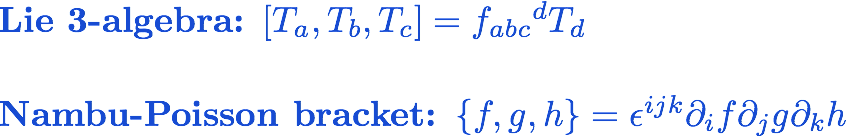 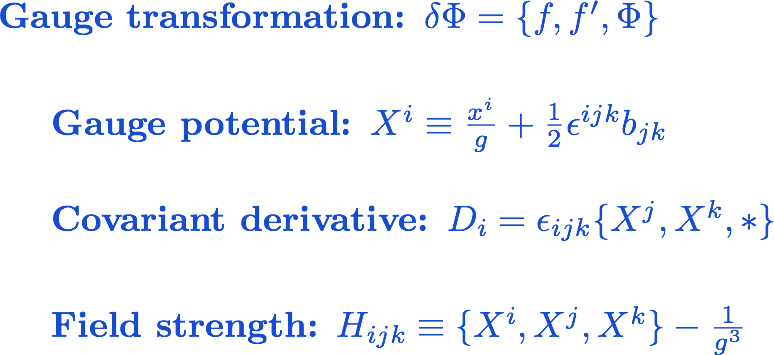 Multiple M5-branes
Low energy effective theory of N M5 on S1
finite R → infinite KK modes
non-Abelian B(2) → B(2)+A(1)
self-duality H(3) = *H(3).
	The gauge field sector is already challenging.
Non-locality to evade no-go theorem
	[Bekaert-Henneaux-Sevrin 99,99,00]
Single M5 limit and N D4 limit are known.
[Ho-Huang-Matsuo 11][Ho-Matsuo 12, 14]
Partial SUSY (1, 0) 
	[Bonetti-Grimm-Hohenegger 12], [Ho-Matsuo 14]
Gauge symmetry
[Ho-Huang-Matsuo 11]
Decompose all fields into 0/KK- modes

	gauge transformation parameter

	gauge transformations



	identify a 1-form potential (nonlocally)
Gauge symmetry algebra
[Ho-Huang-Matsuo 11]
where
Gauge symmetry of gauge symmetry
Field strength
[Ho-Huang-Matsuo 11]
Field strengths are covariant.
There is no need to define            due to self duality.
Geometry of higher form gauge fields
1-form gauge potential = bundle

	transition function 
	consistency condition for transition functions


	2-form gauge potential = gerbe
	violation of consistency condition


	consistency condition for violation of the above c.c.


					where
Non-Abelian gerbe
Math. refs. [Breen-Messing 01][Baez-Huerta 10]

Two Lie algebras

Need a few maps with some conditions.

Problem:
Fake curvature condition

It is hard to have non-trivial field strength.
Non-Abelian Gerbe (modified)
Given two Lie algebras and 3 linear maps [Ho-Matsuo 12]
They satisfy the following properties.
Non-Abelian Higher Form Symmetries
[Gaiotto-Kapustin-Seiberg-Willett 14]
	All higher form symmetries are Abelian (?)
Non-trivial space-time dependence:
	derivatives, non-locality, …
Generalization #2
Normally,
gauge transf. = (finite-dim.) Lie group-valued fxs
potential = Lie alg. ⊗ 1-form

	Now,
→  Mix Lie alg. and alg. of fxs on space-time.
	All formulas still work.
D = d + A
δA = [D,λ]
F = dA + AA
Gauge symm. algebra
structure const’s depend on kinem. param’s.
ex: NC gauge symm.
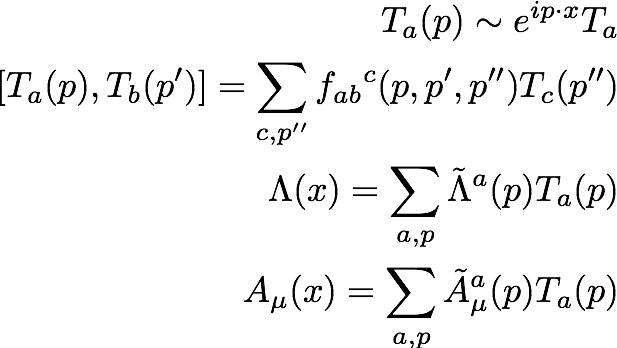 More generally,
gauge alg. ≠ product alg.
Ta x exp(ipx) → Ta (p) → T(…)
[Speaker Notes: We need a motivation.]
BCJ Duality and Double Copy Procedure(generalized KLT relation)
(color)*(kin.) → (kin.)’*(kin.)
Gravity = (YM)*(YM)’
(color) → (kin.)’ ?
structure const. = kinematic factor?
Gravity = (YM)”
[A,A]∂A     →
⇒   want f ~ F ?
(Not Jacobi!)
Everything is on-shell.
Example of generalization #2
Assumptions:
Poincare symmetry  (Minkowski space)
Lorentz index as internal space index
Linear in wave vector
Jacobi identity
→ Diffeom. in Fourier basis
Question:
Gauge theory of diffeom. in Minkowski? [Ho 15]
Gauge algebra of Diff.
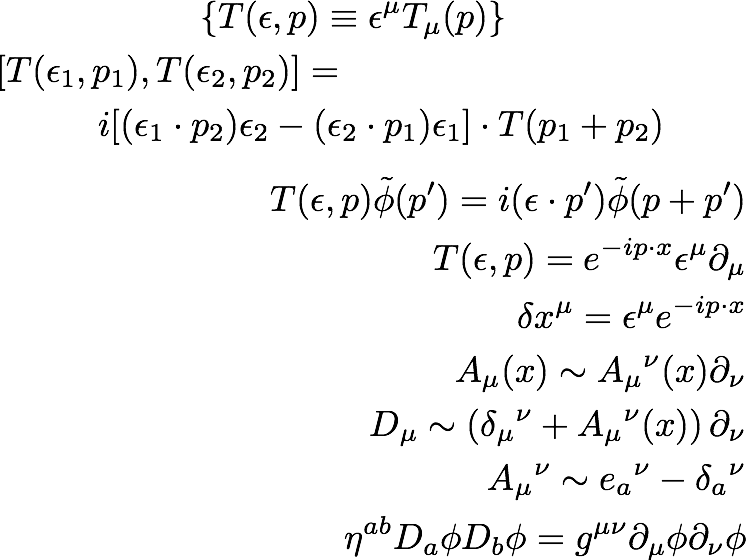 Note that 
the Lorentz index on A
turns into a frame-index a.
The internal space index on A
is identified with 
the space-time index μ.
Gauge theory of Diff.
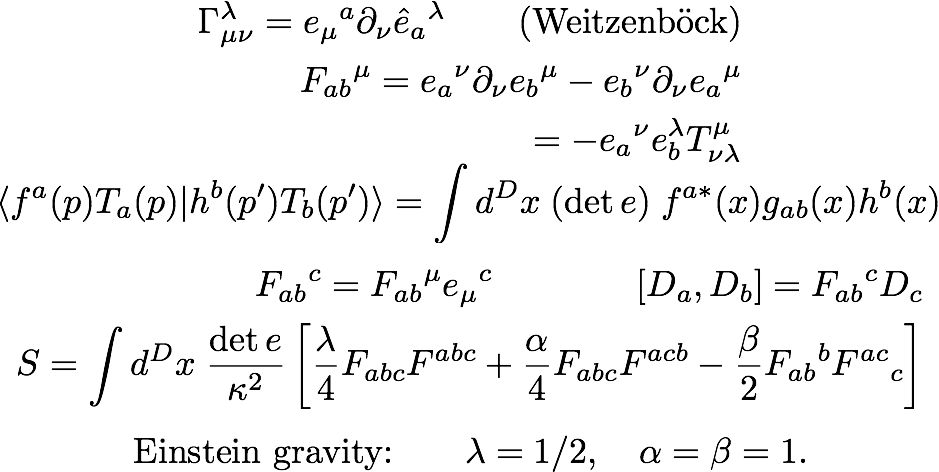 Curvature-free
Field-dep’t Killing form
→  symmetry of Lorentz rotations of frame
Gravity with B and φ
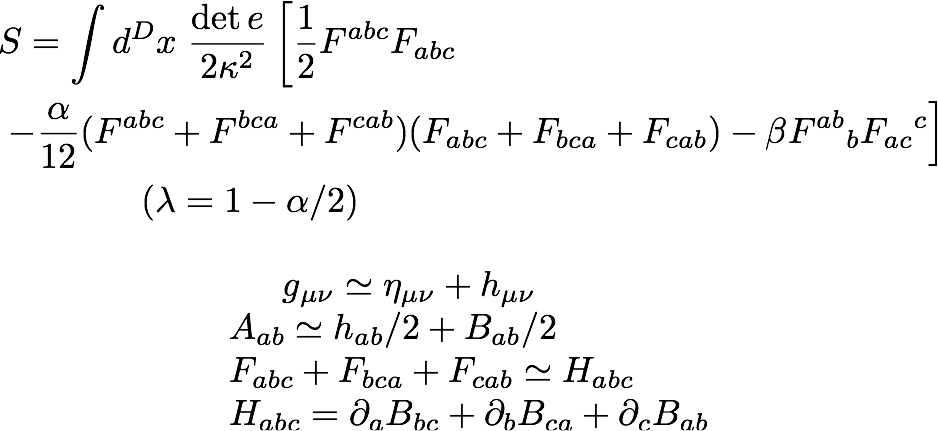 Comments
Diff. symm. in Minkowski?
Minkowski background in GR
	→  spontaneous symmetry breaking
Yang-Mills theory for Diff. symmetry 
	on Minkowski space 
	without symmetry breaking
In general,
Lorentz frame rotation is not a symmetry.
Theories w. (g, B,φ) can be written as YM.
YM theory of Diff. on Minkowski
gauge potential = 
	inverse vielbein – backgr’d frame const.
field-dependent Killing form
Comparison:  
	Different from
	3d Gravity as CS, 
	MacDowell-Mansouri, 	
	Teleparallel gravity,…
Outlook
More (generalized) symmetries?
	(borderline btw GR/YM blurred)	
Pheno. Applications? (e.g. VPD?)
YM-theoretical ideas → GR?
Field-theoretic proof of double-copy procedure GR = (YM)*(YM)’ ?
END
Thank You!
Problem?
People quote 
	“Chiral bosons have no Lagrangian formulation.”

	Why?
	What about Perry-Schwarz, or Pasti-Sorokin-Tonin, etc.?

	Low energy effective theory may not be good for 
	global questions in quantum theory,
	but is still good for classical configurations (e.g. solitons) 
	in classical backgrounds.

	Focus on the (classical) low energy effective theory now,
	and consider local questions in quantum theory later.
[Speaker Notes: Witten 96: effective five-brane theory in M theory.]
Problem?
Action for 6 dimensional theory is roughly



	upon dimension reduction. The field strength


	is naturally reinterpreted as a 2-form field strength in 5D


	D4-action is roughly
but
Self-Dual Gauge Fields
When D = 2(n+1), the self-duality condition is

	



	(a.k.a. chiral boson)

	How to produce 1st order diff. eq. from action?
	Trick: introduce additional gauge symmetry
Lagrangian for chiral bosons
“Self dual gauge field” = “chiral boson”
Literature:
	Siegel (84)
	Floreanini, Jackiw (87)
	Henneaux, Teitelboim (88)
	Witten (95)
	Perry, Schwarz (96)
	Pasti, Sorokin, Tonin (96)
	Belov, Moore (06)
	Chen-Ho (10)
Action
The 6D action for chiral boson


	After compactification


	Denoting
	the equation of motion for the KK mode is


	which is equivalent to
Comments
KK modes appear as matter fields in 5D.

All interactions mediated by the 1-form potential A
	[Czech-Huang-Rozali ’11]

Instanton number is not the only contribution
	to the 5th momentum
	P5 = Q(instanton) + Q(KK)
Example
Lie group K with a representation V





Then we define
Stueckelberg mechanism: B eats up Av, leaving Ak.
Why S1 ?
Mathematical formulation of gerbes 
	always includes a 1-form potential A.
To have a Lagrangian formulation
[Czech-Huang-Rozali (11)]
	no nontrivial interaction before compactification
Literature:
	[Lambert-Papageorgakis 10]
	[Douglas 11], [Lambert-Papageorgakis-Schmidt-Sommerfeld 11]
	[Ho-Huang-Matsuo 11]
	[Samtleben-Sezgin-Wimmer 11], [Chu 11]
	[Lambert-Richmond 11], [Kim-Kim-Koh-Lee-Lee 11], [Linander-Ohlsson 12], [Fiorenza-Sati-Schreiber 12], 
	[Chu-Ko 12], [Palmer-Saemann 12], [Saemann-Wolf 12], …